WHAT IS YOUR LIFE GOAL?
YOUR LIFE TIME LINE
HOW MUCH FOOD/DAY?
FOOD/DAY x 365 DAYS x (Z-X) YEARS
HOW MUCH YOU SPENT FOR FOODS?
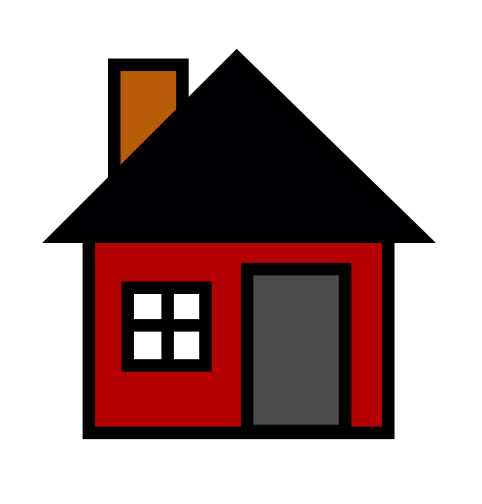 MARKET VALUE OF THE HOUSE?
DREAM HOUSE x 1.8
WHAT IS YOUR DREAM HOUSE?
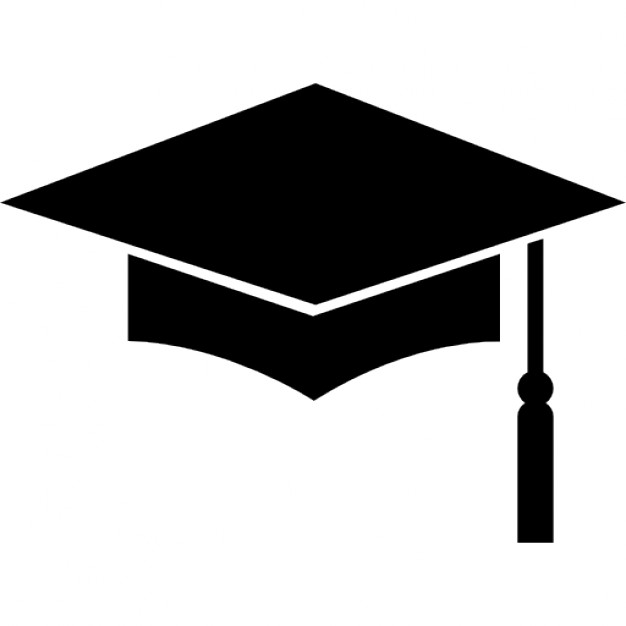 EDUCATION FUND FOR CHILD?
HOW MANY CHILDREN YOU HAVE/PLANNING?
EDUCATION/CHILD x CHILDREN
HOW MUCH OF YOUR CHILDREN EDUCATION FUND?
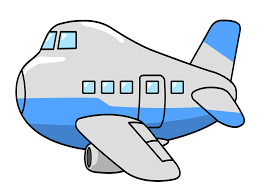 HOW MUCH PREPARE FOR VACATION?
HOW MANY TIME PER YEAR?
VACATION x TIMES x YEARS
WHAT IS YOUR VACATION PLANNING?
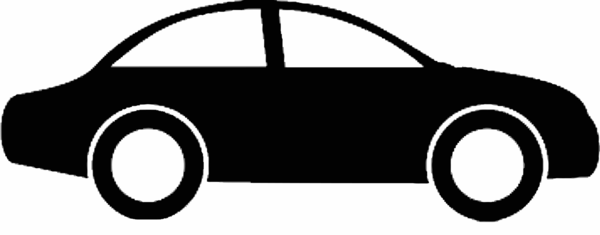 HOW MUCH OF YOUR DREAM CAR?
HOW MANY CAR WILL YOU BUY?
DREAM CAR x QUANTITY x 1.5
HOW MANY CAR YOU HAVE?
LIFE GOAL (TOTAL UP ALL AMOUNT)
INCOME GOAL (DIVIDE 75%)
BUSINESS INCOME GOAL (DIVIDE 80%)
HOW MUCH YOU TO EARN FROM YOUR BUSINESS?
HOW DO YOU FEEL ABOUT THIS FIGURE?
IF YOU CAN EARN ON HALF OF IT, WHAT WILL YOU DO?
LET’S THINK ABOUT THESE…
EXAM
TRAINING
IPAD
TRANSPORTATION
FOOD
CLIENT ENTERTAINMENT
NAME CARD
AGENCY FEE
ETC
WHAT IS COST BECOME AGENT?
COMMISSION
SERVICE 300 FAMILIES WITH 4 POLICIES EACH
300 FAMILIES x 4 CASES = 1200 CASES
1200 CASES x ANP 2500 = ANP 3,000,000
PS ANP 3,000,000 = INCOME 3,000,000
WORKING 20 YEARS = 60 CASES/YEAR
600 VISITS x CLOSSING  RATIO 10% = 60 CASES/YEAR
600 VISITS / 300 FAMILIES = 2 VISITS/FAMILY
600 VISITS / 40 WORKING WEEK = 15 VISITS/WEEK
PROJECT 300
YR 1 AGENT = ACTIVITIES
600 VISITS x 10% CLOSING x ANP 2500 = 150,000

YR 2 AGENT = EFFECTIVENESS
600 VISITS x 1/7 CLOSING x ANP 2500 = 215,000

YR 3 AGENT = MARKET
600 VISITS x 25% CLOSING x ANP3600 = 540,000
3 YEAR AGENT
DREAM BUILDING
GOAL SETTING
PROSPECTING
APPROACH
TIME MANAGEMENT
ABILITY TO SAY NO
WORKING HARD
YR 1 AGENT FOCUS ON ACTIVITIES
SALES CYCLE
CLIENT BUILDING SYSTEM
SALES ADVISORY PROCESS
WORKING SMART
YR 2 AGENT FOCUS ON EFFECTIVENESS
MARKET STRATEGY
PRODUCT STRATEGY
MARKET SEGMENTATION
LIFE INSURANCE ROGRAMMING
YR 3 AGENT FOCUS ON MARKET